Smart Construction Design3D2024.10.22リリース版について
リリース項目一覧
Smart Construction Design3Dのアップデートについて、以下の日程・内容にてリリースをいたします。
システムメンテナンスの為、下記日程は該当するサービスのお取扱いができなくなります。
　（※リリース日程・時間帯・内容については、状況に応じ変更する場合がございます。予めご了承ください）
日程：日本時間　10月22日(火)　19:00～21:00
リリース項目一覧
【オブジェクトの断面線】
【設計データの断面線】
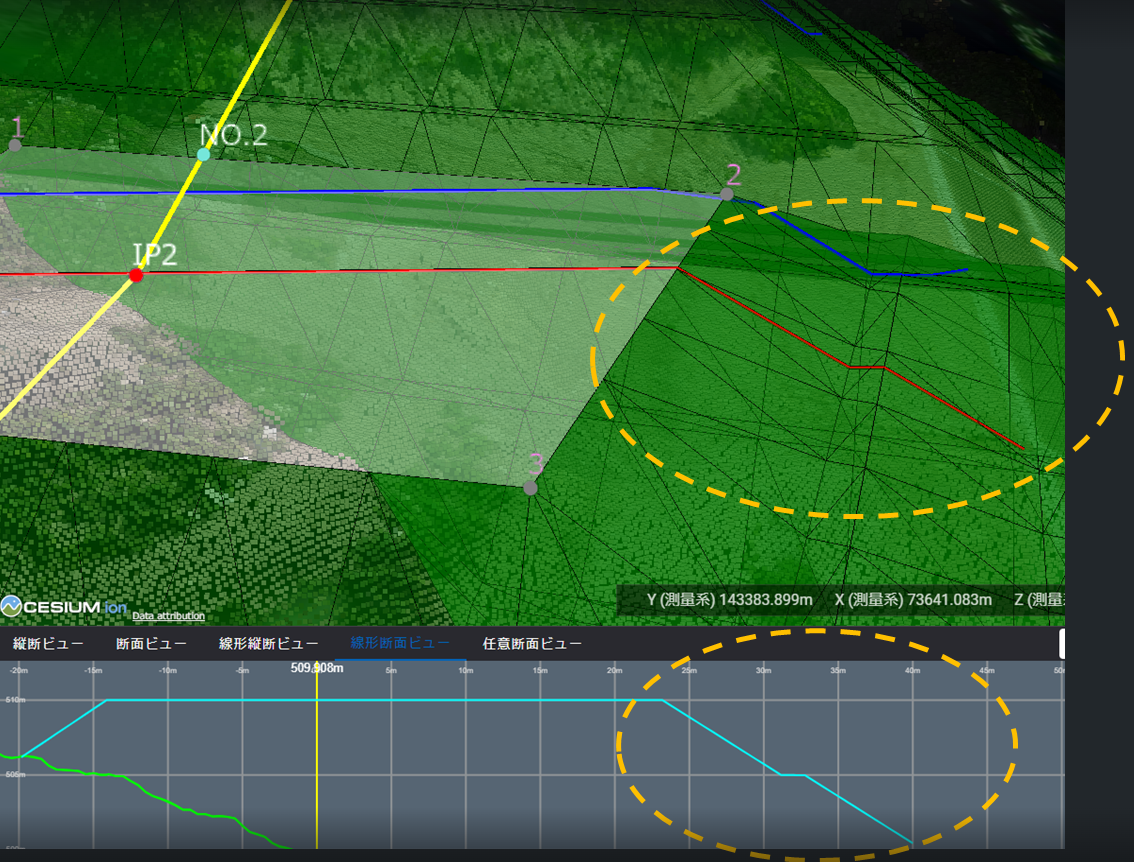 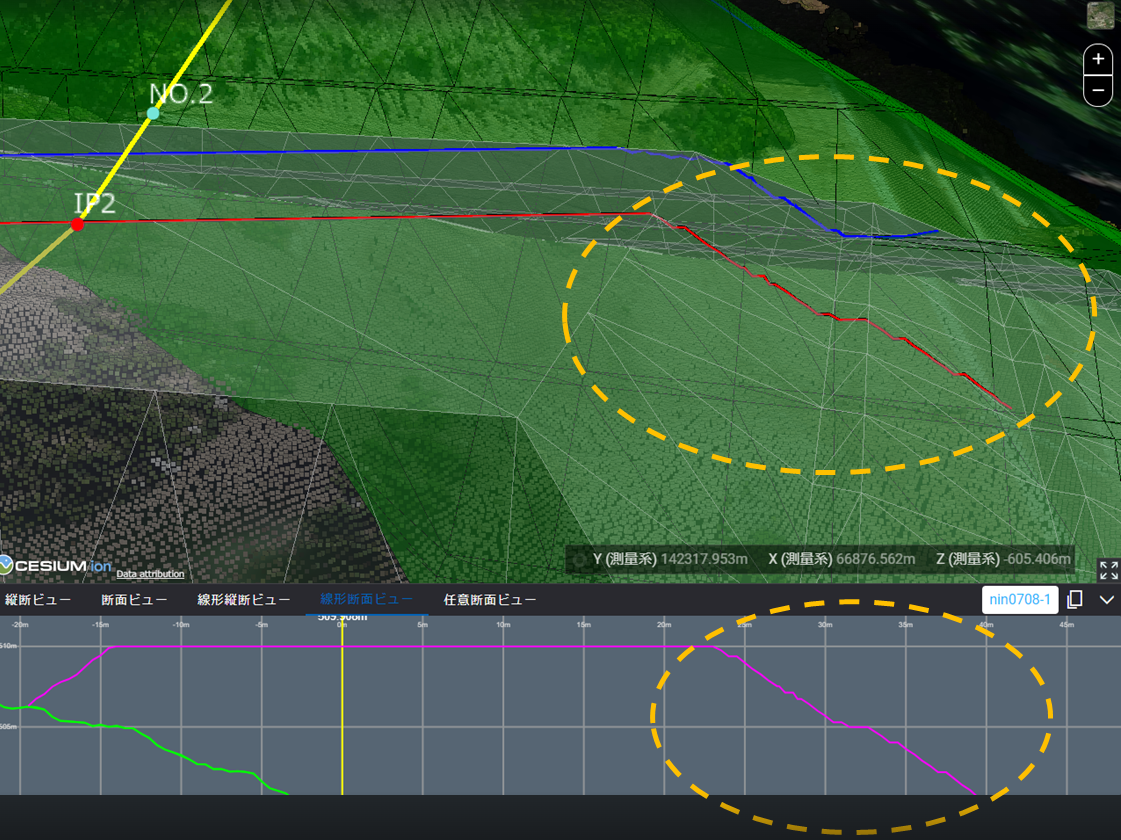 EOF